The DOE Webinar will begin shortly . . .
Why is there no sound?
Once you logged into the webinar, you were provided two options to listen to this broadcast.  The first option is through your computer speakers, the second option is via dialing the phone number provided to you upon login to the webinar.  If you chose to listen through your computer speakers, you may need to turn your speaker volume on or up.    
Will DOE provide access to the recorded webinar after the meeting?
Yes, all those who registered will receive a link to the slides and to the recorded webinar soon after the meeting.  It will also be available on the DOE SBIR/STTR web site.
Where can I find the Topics being discussed today?
This link will take you to the Funding Opportunity Announcement (FOA) page that lists the FY 2023 Phase I Release 2 Topics:  https://science.osti.gov/sbir/Funding-Opportunities 
What if my question was not answered at today’s webinar?
Please contact the point of contact that follows each subtopic in the document listed above for further clarification.
If you have a question about the grant application process, please send us an email at:                                   sbir-sttr@science.doe.gov.
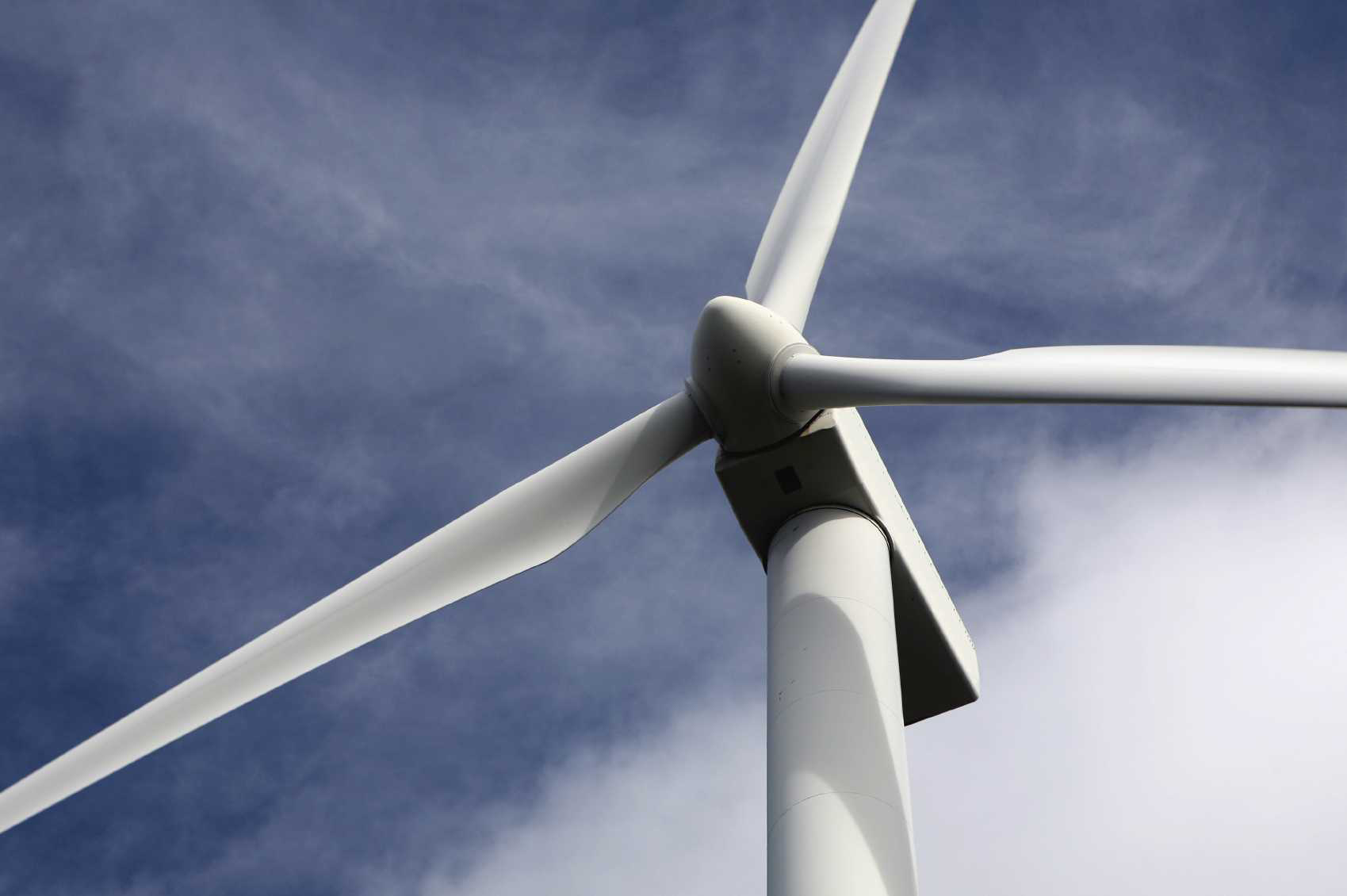 DOE SBIR/STTR Phase I Release 2 Topics WebinarTopics associated with theFY 2023 Phase I Release 2Funding Opportunity AnnouncementTopics 1-9 & 22-28
DOE SBIR/STTR Programs Office
November 15, 2022
TODAY’S AGENDA
3
FY 2023 Phase I Schedule
4
Phase I Funding Opportunity AnnouncementsParticipating DOE Programs (FY 2023)
Office of Advanced Scientific Computing Research
Office of Basic Energy Sciences
Office of Biological and Environmental Research
Office of Nuclear Physics
Phase I
Release 1
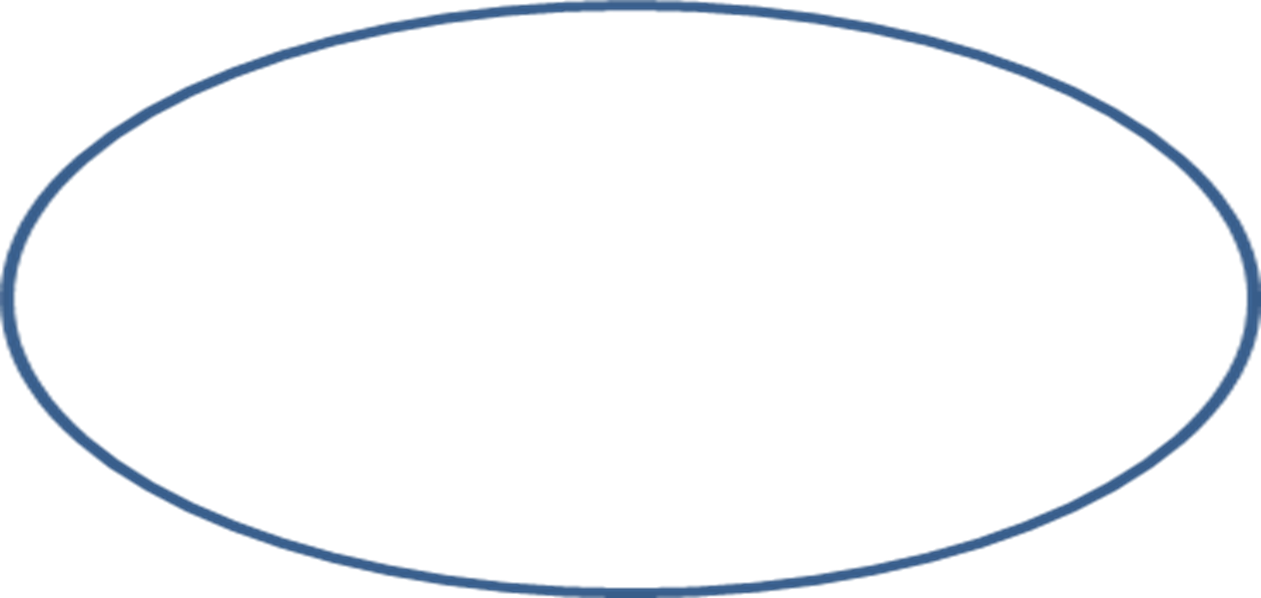 Office of Cyber Security, Energy Security, and Emergency Response 
Office of Defense Nuclear Nonproliferation 
Office of Electricity 
Office of Energy Efficiency and Renewable Energy
Office of Environmental Management
Office of Fossil Energy and Carbon Management 
Office of Fusion Energy Sciences 
Office of High Energy Physics 
Office of Nuclear Energy
Phase I
Release 2
5
Funding Opportunity Announcement (FOA) Webinar
FY23 Phase I Release 2 FOA will be issued on December 12th 
Join our Mailing List – this field is on every DOE SBIR/STTR web page
Following the issuance of the FOA, look for an email with a link to the FOA

Webinar with Q&A for this FOA on December 16th    
Overview of the FY 2023 DOE SBIR/STTR Programs   
Following the issuance of the FOA, look for an email announcing this webinar
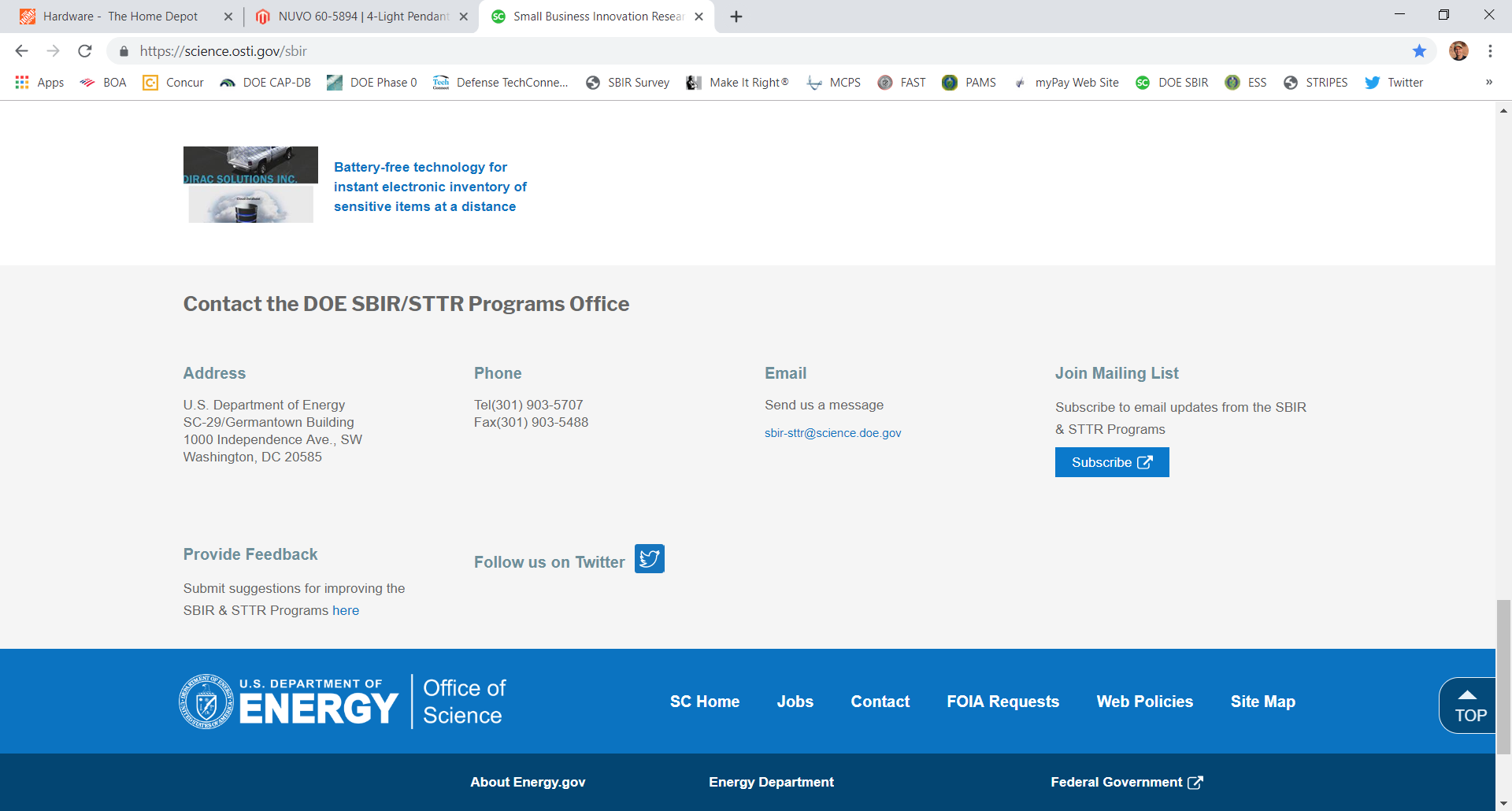 6
Reminder - Phase 0 Application Assistance Program
Free 
to you!
Phase 0 application assistance program is available for first-time DOE SBIR/STTR applicants
Participants receive an individual coach who is an expert in our application process. 
Program opens when Topics are released (Open now!)
Visit http://www.dawnbreaker.com/doephase0/ to determine your eligibility and apply to Phase 0
7
Topic Basics
Topics are created by DOE program managers and define important technology breakthroughs needed in R&D areas that support the DOE mission
Topics are organized by DOE Program Office, e.g., ASCR, BES, etc.
DOE program managers are listed with each subtopic
Questions to DOE program managers are limited to clarification of the topic and subtopic (including references)
Clarification is provided to help you determine whether your technology fits within the topic and subtopic
You may communicate with these topic managers from the release of topics until the grant application due date 
The decision to apply is yours
8
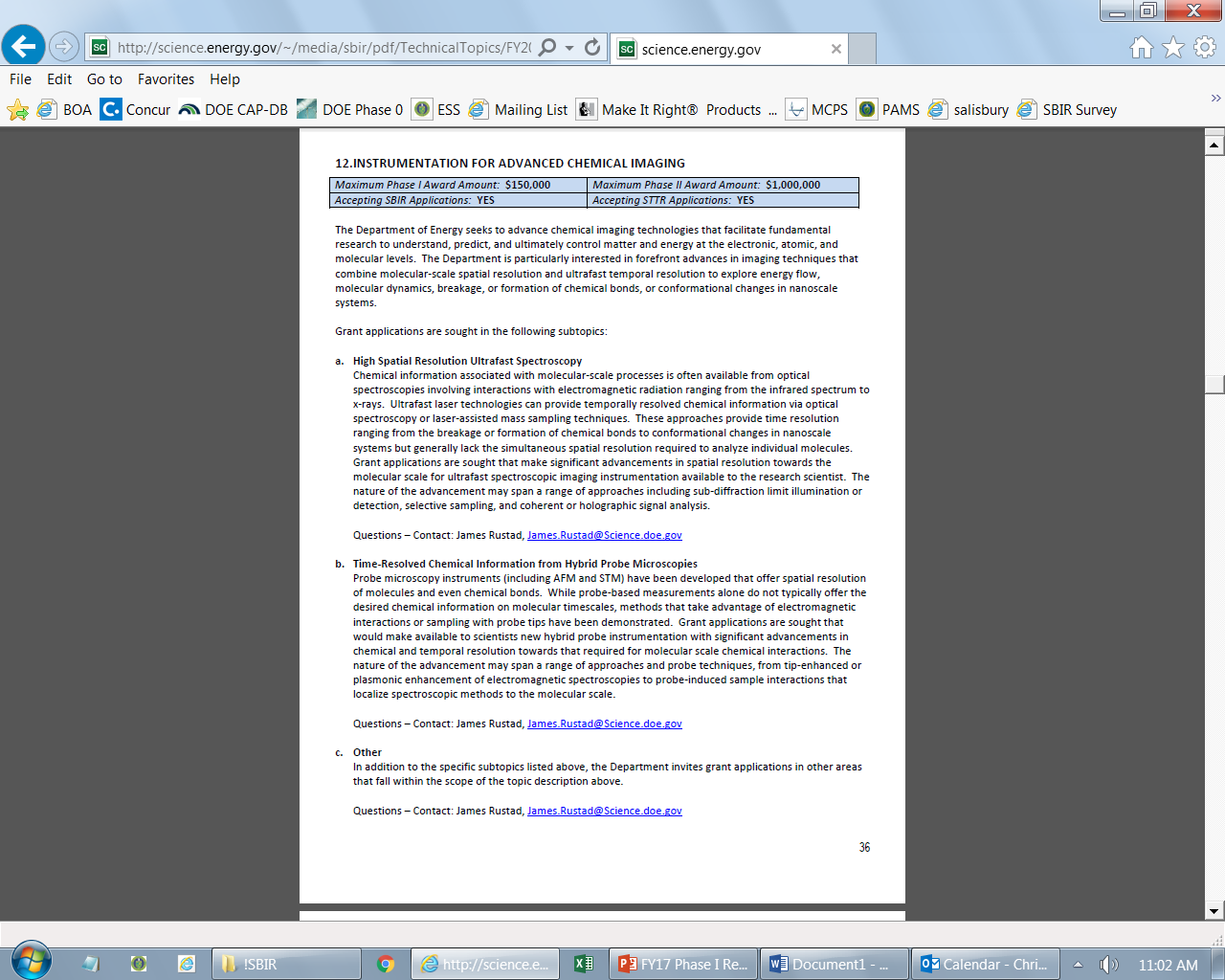 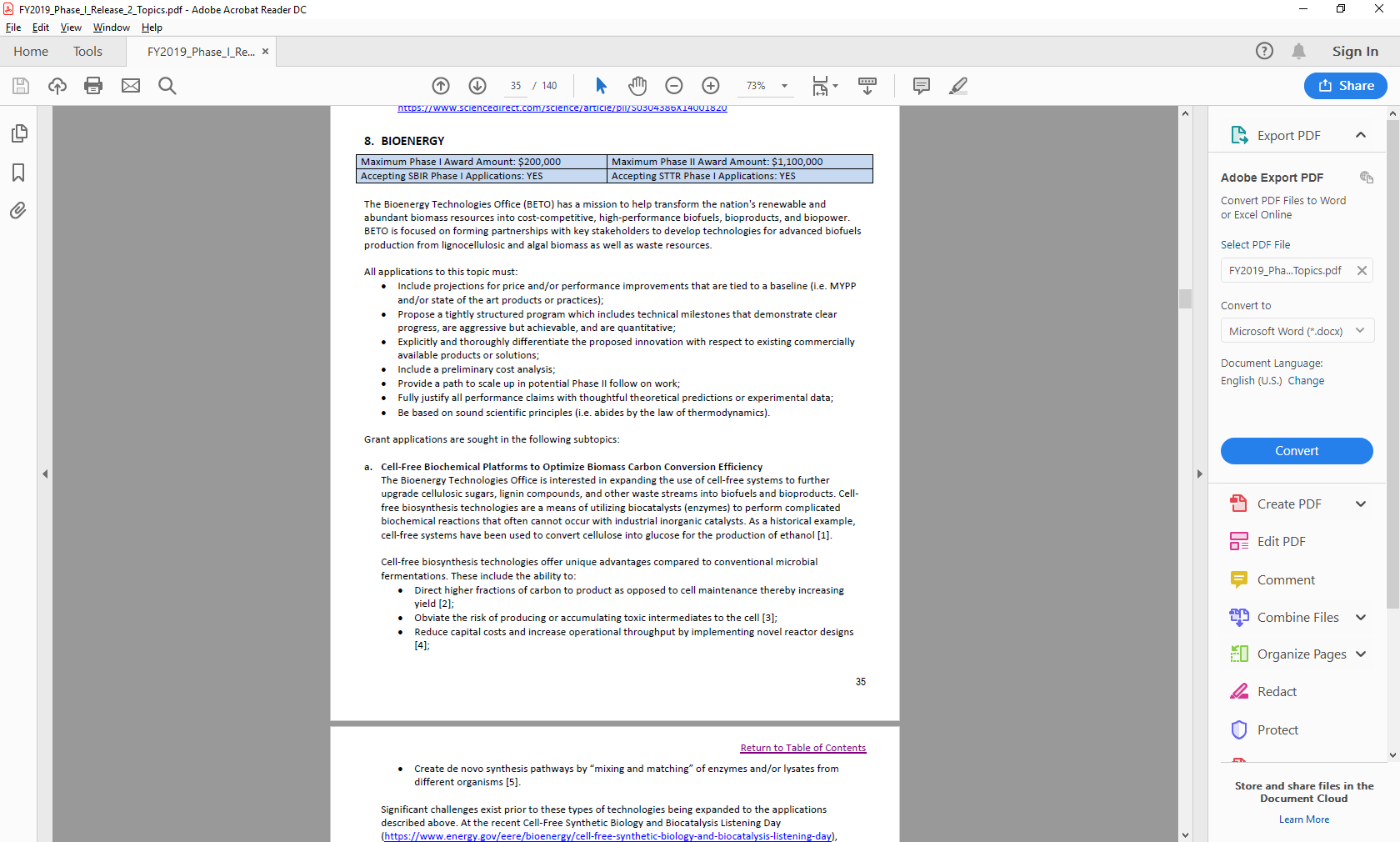 Example Topic
Topic & Subtopic
You must specify the same topic and subtopic in your Letter of Intent and grant application
Topic Header
Lists the maximum award amounts for Phase I & Phase II and the types of application accepted (SBIR and/or STTR)
Program Manager 
Each subtopic lists the responsible DOE program manager
“Other” Subtopic
References
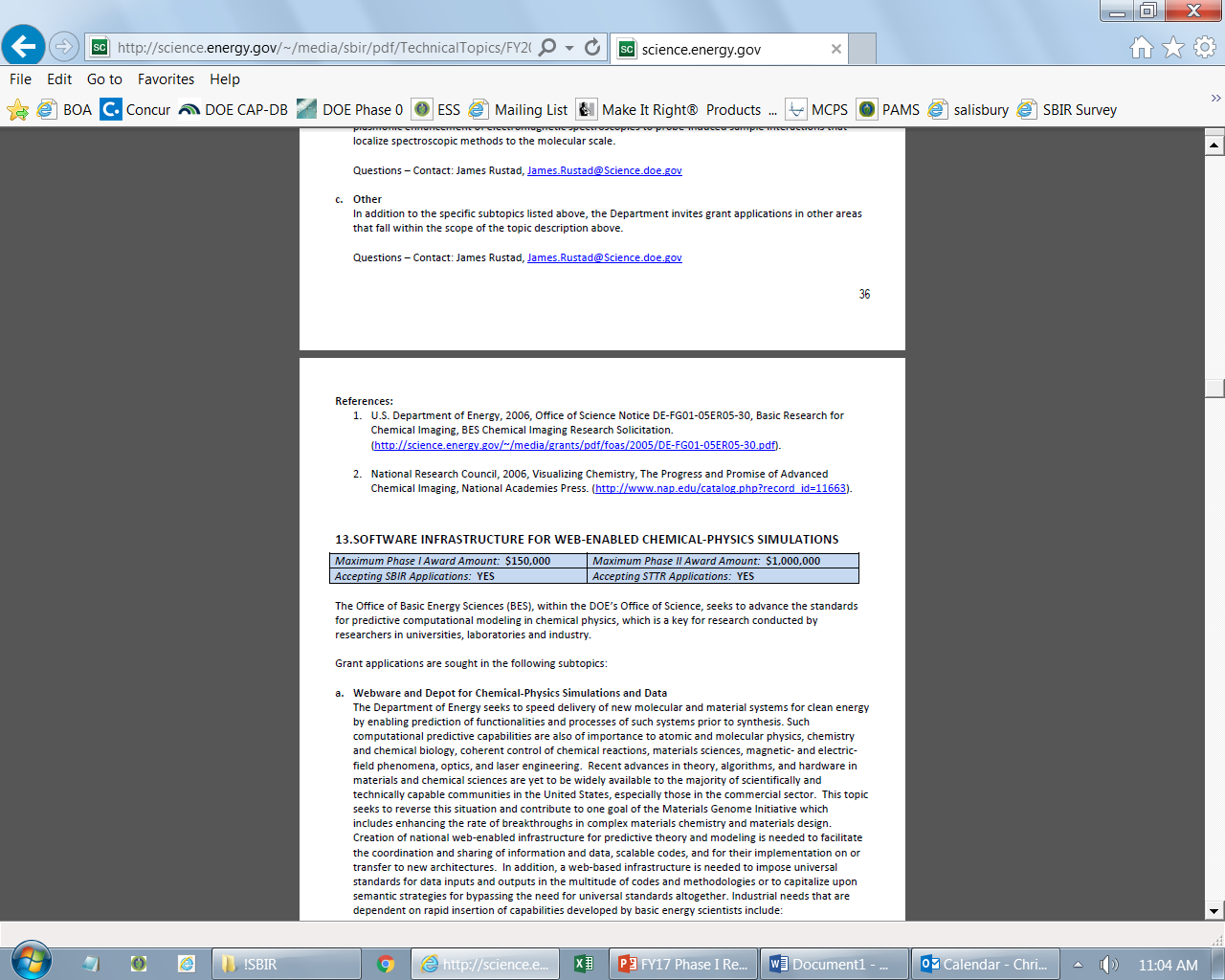 9
[Speaker Notes: Here is an example topic from our current announcement.  Note that every SBIR or STTR application must include the topic and subtopic to which you are applying.  The general topic description describes the general field of technology that is of interest.  The subtopics describe specific opportunities in which proposals are requested.  Each topic at DOE will also have an “other” subtopic.  Under this subtopic you can submit proposals that fall within the general topic description, but do not fit with any of the other subtopics.  We have found that when we write the subtopics too narrow sometimes we miss good opportunities, and this “other” subtopic is a means collecting disruptive solutions.]
Topic C56-01: ENERGY SYSTEMS CYBERSECURITY
Distributed Energy Resource (DER) Cyber Protection
Other 	

Questions: Joseph Dygert, Joseph.dygert@netl.doe.gov
Topic C56-02: ALTERNATIVE RADIOLOGICAL SOURCE TECHNOLOGIES
Novel Non-Radioisotopic Technology for Portable Calibration Sources 
Improved Vacuum X-Ray Tube Design for Radiological Source Replacement
Other
	

Questions: Hank Zhu, hank.zhu@nnsa.doe.gov
Topic C56-03: RADIATION DETECTION MATERIALS
High-Yield Growth of High-Performance Radiation Detection Semiconductor Materials
Other
	

Questions: Hank Zhu, hank.zhu@nnsa.doe.gov
Topic C56-04: SEPARATION AND DETECTION TECHNOLOGIES ESPECIALLY FOR RARE EARTH ELEMENTS AND LITHIUM
High-Purity Separations of Rare Earth Elements from Bulk Material
Environmental Monitoring of Lithium
Other
	

Questions: Richard Gostic, Richard.Gostic@nnsa.doe.gov
Topic C56-05: ADVANCED DATA ANALYTICS FOR MULTIPLE MICROSCOPIES
Graphical Analyses for Material Characterization
Other
	

Questions: Richard Gostic, Richard.Gostic@nnsa.doe.gov
Topic C56-06:TECHNOLOGY FOR SEISMIC MONITORING SYSTEMS
Hardware/Software Applications for Distributed Acoustic Sensing (DAS) Data Acquisition and Processing
Other


Questions: John Lazarz, John.Lazarz@nnsa.doe.gov
Topic C56-07: TECHNOLOGY FOR FUTURE RADIONUCLIDE MONITORING SYSTEMS
Electrostatic Precipitation System for Local-Distance Radionuclide Monitoring
Other
	

Questions: Brian Paeth, Brian.Paeth@nnsa.doe.gov
Topic C56-08: ADVANCED GRID TECHNOLOGIES
Advanced Materials for Power Electronic Components in Medium and High Voltage Grid Applications
Grid-Enhancing Technologies to Reduce Electricity Delivery Losses and Improve T&D Systems Energy Efficiency and Utilization


Questions: Subtopic a – Andre Pereira, andre.pereira@hq.doe.gov 
                  Subtopic b – Fernando Palma, fernando.palma@hq.doe.gov
Topic C56-09: ADVANCED POWER CONVERSION SYSTEM FOR GRID-TIED ENERGY STORAGE & ENERGY STORAGE DEPLOYMENT
High Density Cell-Level Battery Power Converters for Next Generation Grid-Tied Energy Storage Systems 
Innovations to Accelerate Energy Storage Deployment

Questions: Subtopic a – Imre Gyuk, imre.gyuk@hq.doe.gov 
                  Subtopic b – Vinod Siberry, vinod.siberry@hq.doe.gov
Topic C56-22: IN-SITU CHARACTERIZATION METHODS
a.	Remote Characterization of HLW Tank Waste, Effluents from HLW Treatment, and Other Miscellaneous Slurry, Solid and Liquid Waste During Retrieval, Pretreatment, and Immobilization Processes
b.	Development of New Technologies to Advance Autonomous Monitoring of Soil and Groundwater Contamination at Sites Undergoing Both Active and Passive Remediation
c.	Deep Aquifer Characterization 
d.	Analytical Logistics
e.	Other

Questions: Latrincy Bates, Latrincy.Bates@em.doe.gov
Topic C56-23: IMPROVED TREATMENT METHODS FOR LLW AND HLW
Waste Retrieval
Separation of Contaminants from Waste Streams
Waste Immobilization
Other
	

Questions: Latrincy Bates, Latrincy.Bates@em.doe.gov
Topic C56-024: IMPROVEMENTS FOR DECONTAMINATION OF  EQUIPMENT/STRUCTURES
Characterization
Decontamination Methods
Fixatives
Other


Questions: Latrincy Bates, Latrincy.Bates@em.doe.gov
Topic C56-25: CARBON CAPTURE, CONVERSION, AND STORAGE
Novel Reactive Capture Approaches that Convert Industrially Produced CO2 to Useful Products On-Site
Combined Direct Air Capture and Conversion of Carbon Dioxide to Chemical Products
Mineralization of Produced Water Cations Using Anthropogenic CO₂
Development of Novel Sensors or System Components for Subsurface Electromagnetic (EM) Monitoring Applications
"Turn-key" System for High Resolution, Long Term AZMI Pressure Monitoring
Other

Questions: Subtopic a – Andrew O’Palko, andrew.opalko@netl.doe.gov 
                  Subtopic b – Sai Gollakota sai.gollakota@netl.doe.gov 
                  Subtopics c & f – Isaac (Andy) Aurelio  isaac.aurelio@netl.doe.gov 
                  Subtopics d & e  – James Gardiner james.gardiner@netl.doe.gov
Topic C56-026: HYDROGEN TECHNOLOGIES
Smart Manufacture of Ceramic Matrix Composite (CMC) Substrates
Advanced Thermal Barrier Coatings (TBC) and Environmental Barrier Coatings (EBC) for Ceramic Matrix Composites (CMC)
Advanced Manufacturing Concepts for Hydrogen Transportation and Storage
Feedstock Dechlorination Technologies of Mixed-Plastics and MSW for Downstream Gasifier Use to Produce Clean Hydrogen
Contaminant Filter for Clean Hydrogen Production and Separation from Coal Waste, Biomass, MSW and Plastics
Other

Questions: Subtopic a –  Andrew Downs, andrew.downs@netl.doe.gov 
                  Subtopic b & f – Adam Payne adam.payne@netl.doe.gov 
                  Subtopic c – Stephen Henry stephen.henry@netl.doe.gov
                  Subtopic d – Evelyn Lopez evelyn.lopez@netl.doe.gov 
                  Subtopic e – Sarah Michalik sarah.michalik@netl.doe.gov
Topic C56-027: METHANE MITIGATION
Mitigation of Emissions of Methane and Other Gases Through the Monitoring and Maintaining Combustion and Destruction Efficiency in Gas Flares 
Other


Questions: Stephen Henry stephen.henry@netl.doe.gov
Topic C56-028: ADVANCED REMEDIATION
Produced Water Management
Other

Questions:Stephen Henry stephen.henry@netl.doe.gov
DOE SBIR/STTR Programs OfficeContact Information
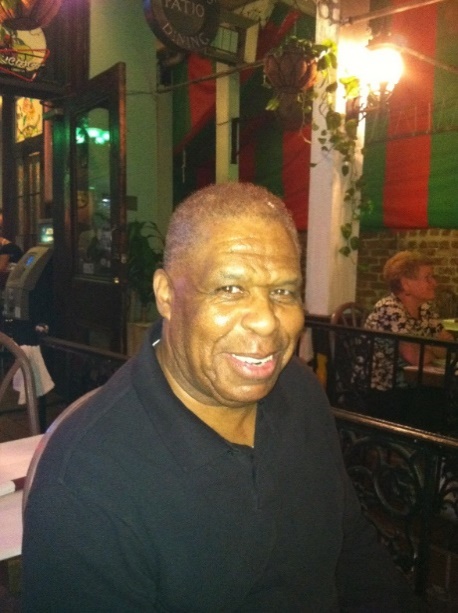 SBIR/STTR Web:  https://science.osti.gov/sbir  

Email:  sbir-sttr@science.doe.gov

Phone Assistance Hotline:  301-903-5707

DOE Phase 0 Assistance Program: http://www.dawnbreaker.com/doephase0/ 
DOE Application Assistance: https://doetutorials.dawnbreaker.com/
26